Understanding the Value of Opportunity, Diversity & Inclusion
Kimberly A. Watson, Assistant Deputy Director
Division of Opportunity, Diversity and Inclusion
2016 Conaway Conference
Division of Opportunity, Diversity and Inclusion
Why these Initiatives are Important to ODOT:
Building relationships that serve us all and reduce conflict
Good for business
The right thing to do
2016 Conaway Conference
[Speaker Notes: This is our philosophy:

Building relationships that serve us all and reduce conflict

Good for business

Having access to opportunity should not be limited to just a select few - everyone should have fair and equal access to opportunities for success and prosperity. 
This helps business by increasing competition, it helps communities and families, and it helps all of us because we live in a very diverse world and we need to be able to adapt to change. 

And most importantly…it is the RIGHT thing to do.]
Division of Opportunity, Diversity and Inclusion
Putting the Pieces Together
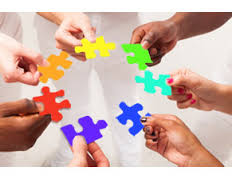 2016 Conaway Conference
[Speaker Notes: I view the picture of Opportunity, Diversity and Inclusion as a puzzle.  There are a lot of different pieces of the puzzle – whether that’s DBE, MBE, Prevailing Wage or Contractor Compliance monitoring from the Districts. Each individual piece represents a part of that picture, but the puzzle is not complete unless everything fits together and works together.  It is at that point that we can see the big picture and we can start moving the needle when it comes to Opportunity, Diversity and Inclusion Efforts.]
ODI Structure
2016 Conaway Conference
[Speaker Notes: That is the reason for the creation of the Division of ODI – ODI puts all of the pieces of the puzzle together and lets us see the big picture and effectuate real and sustainable change.]
Office of Equal Opportunity
Kimberly A. Watson, Assistant Deputy Director 
Administrator, Office of Equal Opportunity
2016 Conaway Conference
Equal Employment Opportunity Program
Prohibits discrimination against employees and/or applicants
Prohibits hostile work environment
Affirmative Action Program
Employment Screenings
Brought inline with EEOC Guidance
Eliminates blanket exclusions
Investigations
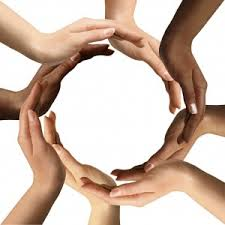 2016 Conaway Conference
2016 Conaway Conference
[Speaker Notes: Equal Employment Opportunity laws and executive orders make it illegal to discriminate against a job applicant or an employee because  of the person’s race, color, religion, sex (including pregnancy), national origin, age (40 years or older), disability, military status (past, present, or future), genetic information, or sexual orientation—known as protected classes.

Also makes it illegal to subject an employee to a hostile work environment based on his/her membership in a protected class.

The purpose of ODOT’s Affirmative Action Program is to take results-oriented steps to ensure equal employment opportunities for women, minorities, veterans, and people with disabilities.  The program does this by:

Setting and monitoring the attainment of utilization targets and employment transactions and recommending improvement where needed.  
Analyzing applicant demographics to ensure adequate recruitment methods are in place
Training management on incorporating equal employment opportunities and affirmative action guidelines into hiring decisions
Conducting Quality Assurance Reviews to ensure equal employment opportunity and affirmative action policies and procedures are followed]
Title VI/Nondiscrimination Program
Overarching civil rights statute
Assures non-discrimination in programs and services
Environmental Justice
Limited English Proficiency
Public funds for public benefit
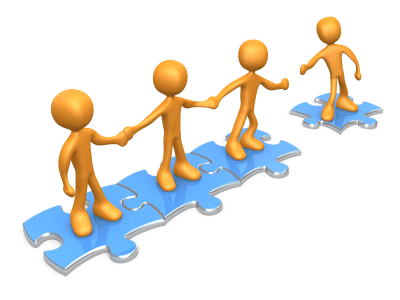 2016 Conaway Conference
2016 Conaway Conference
[Speaker Notes: Recipients and sub-recipients of federal financial assistance are required to comply with Title VI of the Civil Rights Act of 1964 and its related statutes. Title VI and its related statutes prohibit discrimination on the basis of race, color, national origin, sex, disability and age.

Environmental Justice requirements address impacts on minority and low-income populations.

Limited English Proficiency requirements address providing meaningful access to persons who do not speak English as their primary language and who have a limited ability to read, speak, write, or understand English.

We don’t want to leave anyone behind.  We want to make sure everyone can participate in ODOT’s programs and services.]
ADA/504
Assures accessibility in facilities, public rights-of-way, services
Self-Evaluation
Transition Plan
Non-discrimination based on disability
Requests for Reasonable Accommodation
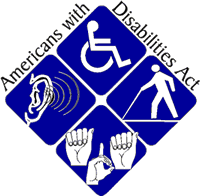 2016 Conaway Conference
2016 Conaway Conference
[Speaker Notes: Guarantees that people with disabilities have the same opportunities as everyone else to participate in the mainstream American life—to enjoy employment opportunities, to purchase goods and services, and to participate in State and local government programs and services.  Quite simply, the ADA enhanced the requirements of Section 504 of the Rehabilitation Act of 1973 to become the “equal opportunity” law for people with disabilities.  

Curb ramps, self-evaluations, and transition plans have been required for Federal-aid recipients since 1973.  There has been a renewed focus from USDOT regarding civil rights program areas and the ADA/504 is certainly one of them.  ODOT has committed to:

Survey it sub-recipients to assess current status in Ohio
Develop an ADA/504 capital program to designate funds to remove barriers
Prioritize projects to remove identified barriers
Provide education to ingrain ADA/504 considerations into the day-to-day operations at ODOT
Conduct a self-evaluation by June 1, 2016 and update its transition plan by the end of 2016]
Office of Outreach
Terry Bolden, Administrator
2016 ATSSA Conference
What is Outreach?
2016 Conaway Conference
Office of Outreach
Communicate
Point of access to the community

Educate
Liaison for business opportunity

Collaborate
Engage with stakeholders
2016 Conaway Conference
[Speaker Notes: Manages the communications for the Division

How do you fit in?

You are the SME’s for the projects and provide information on the types of work available for small and disadvantaged businesses that we can then communicate to the business community.

You also can provide assistance with workforce development by communicating with community leaders during project specific meetings. 

You are the front line of our relationships with DBE’s]
Office of Outreach
Statewide – 4 Regional Outreach Managers
2016 Conaway Conference
Office of Small & Disadvantaged Business Enterprise
Deborah M. Green, Administrator
2016 Conaway Conference
Topics
Proposal Note 13

Small Business Program

NAICS Code Review
2016 Conaway Conference
The New Proposal Note 13
Effective for ODOT Projects 5/29/15

Requires:
All bidders to submit a DBE Utilization Plan at the time of bid 

Apparent Low Bidder to submit Affirmations from the DBEs submitted on the Utilization Plan
2016 Conaway Conference
[Speaker Notes: The office of Small and Disadvantaged Business Enterprise handles all aspects of DBE and SBE certification, Contractor Compliance, we have 13 contractor compliance officers housed in our districts who monitor our projects to ensure CUF and proper payment, etc., and OSDBE also sets goals for our projects. 

The old Proposal Note 13 allowed the awarded bidder to submit their DBE information after award but before signing the contract

With the new Proposal Note 13 bidders shall submit a DBE Utilization Plan at the time of bid setting forth specific information demonstrating how the Bidder will achieve the DBE goal.
 
Five days after bid, DBE Affirmations are required from the Apparent Low Bidder.  The affirmations are signed by the Prime and the DBE.]
The New Proposal Note 13
Good Faith Efforts (GFEs)
 In the event that the DBE contract goal established by ODOT is not met, the Apparent Low Bidder shall demonstrate that it made adequate GFEs to meet the goal, even though it did not succeed in obtaining enough DBE participation to do so
2016 Conaway Conference
[Speaker Notes: In the event that the DBE contract goal established by ODOT is not met, the Apparent Low Bidder shall demonstrate that it made adequate good faith efforts to meet the goal, even though it did not succeed in obtaining enough DBE participation to do so.  

ODOT shall utilize the guidance set forth in 49 CFR §26.53 Appendix A in determining whether the Bidder has made adequate good faith efforts to meet the goal.]
The New Proposal Note 13
Administrative Reconsideration
 Review
 Written Determination 
 Adequate GFEs = contract award
2016 Conaway Conference
[Speaker Notes: ODOT will review the GFE documentation and issue a written determination on whether adequate GFEs have been demonstrated prior to contract award. In the event that ODOT determines that the Apparent Low Bidder has failed to demonstrate adequate GFEs to meet the goal, the Apparent Low Bidder will have an opportunity for administrative reconsideration prior to the contract being awarded.]
The New Proposal Note 13
Termination or Replacement of a DBE
Good Cause
Replacement
Written Notice to DBE
Updating the DBE Utilization Plan
2016 Conaway Conference
[Speaker Notes: By submitting a DBE Utilization Plan, the Bidder is committing to use the DBE firms identified in the plan.  The Apparent Low Bidder/Awarded Contractor shall utilize the specific DBEs listed in the DBE Utilization Plan to perform the work and supply the materials for which each is listed unless the Apparent Low Bidder/Awarded Contractor obtains written consent as provided in this paragraph. In order to request termination or substitution of a DBE firm, the Apparent Low Bidder/Awarded Contractor shall utilize the Request to Terminate/Substitute DBE Form located at http://transportation.ohio.gov/crl/.. 
 
This termination/replacement procedure applies only to DBE firms or the amount of work being utilized to meet the goal.  
 
Without ODOT’s written consent to terminate/replace a DBE firm being utilized to meet the goal, the Awarded Contractor shall not be entitled to any payment for DBE listed work or material unless it is performed or supplied by the listed DBE.]
The New Proposal Note 13
Goal Attainment - Post Award
ODOT monitors the goal throughout the life of the project through our Civil Rights and Labor program (CRL)
2016 Conaway Conference
[Speaker Notes: The Awarded Contractor shall make available upon request a copy of all DBE subcontracts.  The Awarded Contractor shall ensure that all subcontracts or agreements with DBEs require that the subcontract and all lower tier subcontractors be performed in accordance with this Proposal Note. 
Approval of a DBE Utilization Plan does not ensure approval of C-92 Requests to Sublet nor does approval of a DBE Utilization Plan indicate that the DBE goal has been met.  ODOT will monitor goal attainment throughout the life of the project.  It is the responsibility of the Awarded Contractor to advise ODOT of any changes to the DBE Utilization plan throughout the life of the project. 
 

Larry Brown, Contractor Compliance Liaison, handles all aspects of approving the commitments at bid time and goal attainment for the projects.]
The New Proposal Note 13
Sanctions and Administrative Remedies
Bids can be rejected if:
A Complete DBE Utilization Plan is not submitted at time of bid
Failure to submit DBE Affirmations and/or failure to submit Terminate/Substitution forms
Failure to meet the goal or demonstrate GFEs
Failure of the Prime to carry out PN 13 is a material breach of contract and could result in further Sanctions
2016 Conaway Conference
[Speaker Notes: Factors to be considered in issuing sanctions include, but are not limited to:
1)   The magnitude and the type of offense;
2)   The degree of the Contractor’s culpability;
3)   Any steps taken by the Contractor to rectify or mitigate the situation; 
4)   The Contractor’s record of performance on other projects;
5)   Evidence that the Contractor falsified, misrepresented, or withheld information;
6)   Repeated failure to adhere to the requirements of this Proposal Note.]
Small Business EnterpriseProgram Participation Plan
2016 Conaway Conference
SBE Program Overview:
Set aside program 

Federally-funded Highway construction and design contracts:  Major Highway Reconstruction, Geotechnical Design, Environmental Consulting
2016 Conaway Conference
[Speaker Notes: We have sold 2 projects to date.  We have started with the construction projects and intend on expanding the SBE program to the consulting side in the near future.]
SBE Program Overview:
Race/gender-neutral program 

Restricts competition for prime contracts on certain USDOT assisted projects to small businesses that have been certified through the program
2016 Conaway Conference
[Speaker Notes: Must be Prequalifed and SBE Certified with ODOT to bid.]
SBE Eligibility:
Persons must own 51% or more of a “small business”

Establish that they specialize in the construction consultant services industry

Prove they control their business
2016 Conaway Conference
SBE Eligibility:
Firms must be prequalified with ODOT and certified in the SBE Program at time of bid

A certified SBE firm must perform a commercially useful function

The SBE must perform or exercise responsibility for at least 30% of the total cost of its contract with its own work force
2016 Conaway Conference
[Speaker Notes: CUF -  must perform with own work force and with own equipment.]
SBE Eligibility
Annual receipts for the firm averaged over the most recent three years must not exceed $15,000,000 (construction firms) or $7,000,000 (construction-related consultant services firms)

Individual(s) owning 51% or more of the firm must have a personal net worth (PNW) of less than $1.32 million
2016 Conaway Conference
SBE Set-Aside Projects
12 – 26 projects per year

 Under $2M

 Sold 3 SBE Projects to-date
2016 Conaway Conference
SBE Set-Aside Projects
How to Apply for SBE Certification
https://rightsignature.com/forms/SBECertification--a8d133/token/5c244c90ca6
 How to find SBE projects
http://www.dot.state.oh.us/Divisions/ODI/SDBE/Pages/Set-Aside-Project-Information.aspx
2016 Conaway Conference
NAICS Code Review
2016 Conaway Conference
NAICS Code Review
Baker Tilly has been engaged by the Ohio Department of Transportation (ODOT) to perform a NAICS code review and certification audit of Disadvantaged Business Enterprise (DBE) firms
2016 Conaway Conference
[Speaker Notes: In Fall 2015, ODOT entered into a contract with, Baker Tilly, a forensic accounting firm to conduct a NAICS code audit of the DBE certified firms with NAICS codes associated with heavy highway.]
NAICS Code Review
Contract Highlights:
DBE file review and analysis on up to 350 firms

Perform on-site reviews as necessary

Report findings and make recommendations to ODOT
2016 Conaway Conference
[Speaker Notes: Baker Tilly will have recommendations by the end of March for the NAICS codes and ownership and control.]
Office of Small & Disadvantaged Business Enterprise
Danette Shuler, Chief Compliance Manager
2016 Conaway Conference
Prevailing Wage 
& DBE Compliance
2016 Conaway Conference
Prevailing Wage& DBE Compliance
Today’s topics:
Standardized Pre-Construction Meeting Packets
Trucking
Project Site Visits/Bulletin Board Requirements
DBE Commercially Use Function Reviews
2016 Conaway Conference
Truck Drivers
Covered for time spent…
Moving material directly on the project
Hauling material on or off the project from a dedicated source or location considered to be within the site of work
Loading or unloading materials or supplies on the site of the work, if such time is equal to or greater than 20% of the driver’s total work week
2016 Conaway Conference
Truck Drivers
Owner/operator requirements
If owned, the name on the registration and the drivers license must match 
If rented, it must be demonstrated as a significant and real financial commitment
Must maintain full control over the use and operation of the truck
Must assume responsibility for all aspects of operating that truck
2016 Conaway Conference
Project Site Visits
Should include:
Employee interviews to ensure Prevailing Wage compliance.
Bulletin board review to ensure that all required posters and wage rates are displayed
2016 Conaway Conference
DBE Compliance
DBE participation towards the established project goal is counted only if the DBE is performing a Commercially Useful Function
The DBE must carry out its contract responsibilities by actually performing, managing, and supervising the contracted work
2016 Conaway Conference
Management Red Flags
DBE employees supervised by another contractor
DBE’s superintendent is not a regular employee
DBE provides little or no supervision of work
DBE firm's owner is not aware of the status of the work or performance of the business
2016 Conaway Conference
Equipment Red Flags
Trucks and/or equipment used by DBE firm belong to the prime contractor 
Equipment used by the DBE belongs to a another contractor with no formal lease agreement
Equipment signs and markings cover another owner's identity, usually through the use of magnetic signs
2016 Conaway Conference
Workforce Red Flags
Movement of employees between contractors
Employee paid by both DBE and prime
Employee working for prime in morning and DBE in afternoon
2016 Conaway Conference
Performance Red Flags
Work being done jointly by DBE firm and another non-DBE contractor
The work to be performed is outside of the DBE's known experience, capability, or certification
DBE works for only one prime contractor or a large portion of the firm’s contracts are with one contractor
2016 Conaway Conference
Questions?
2016 Conaway Conference